Standardy dostępności m.st. Warszawy
Donata Kończyk
22 listopada 2023
#miasto
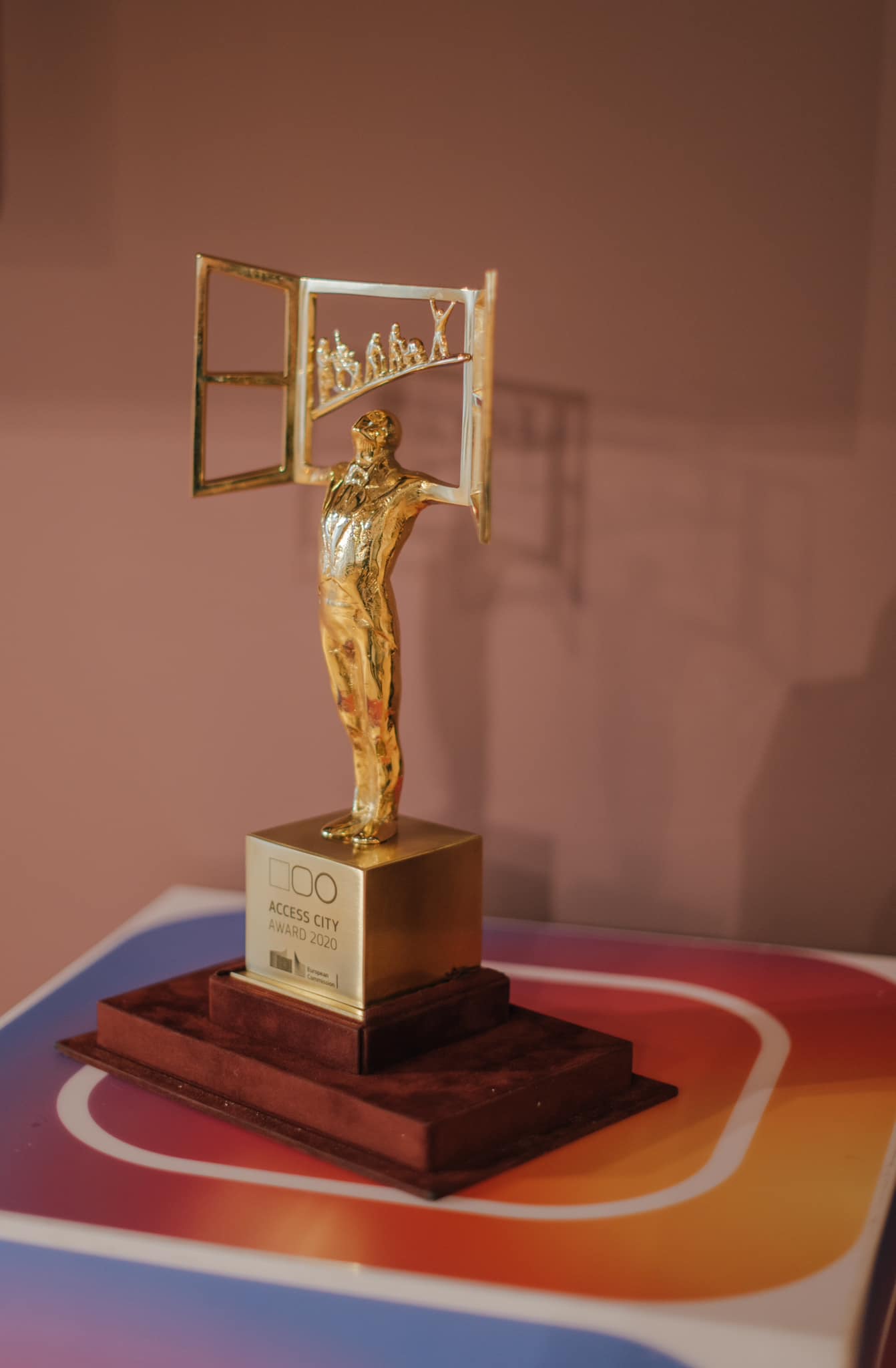 #geneza
#regulacje
#strategie, polityki, programy
#standardy
https://wsparcie.um.warszawa.pl/dostepnosc-architektoniczna
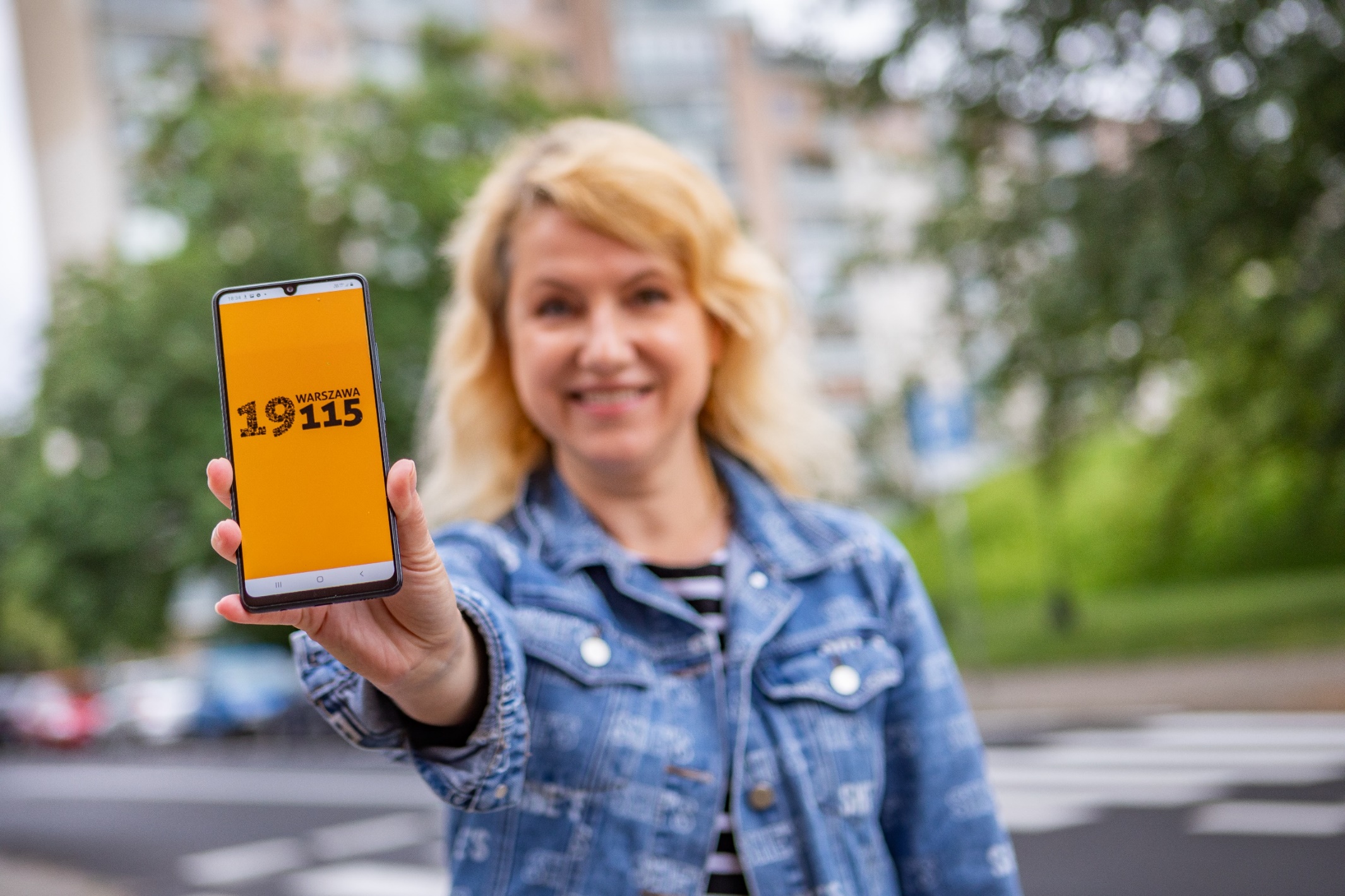 #standard dostępności cyfrowej
https://wsparcie.um.warszawa.pl/dostepnosc-cyfrowa
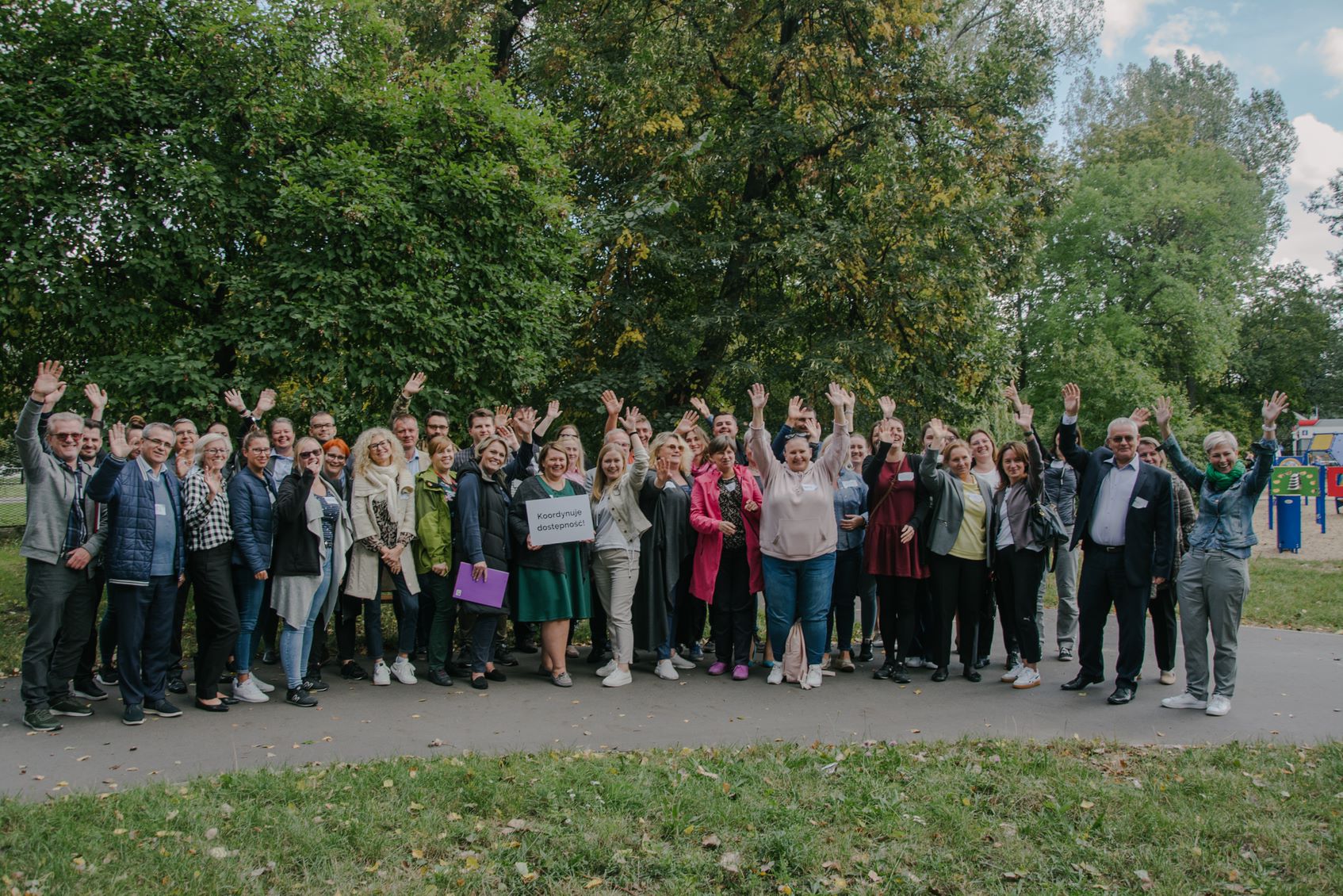 #ludzie
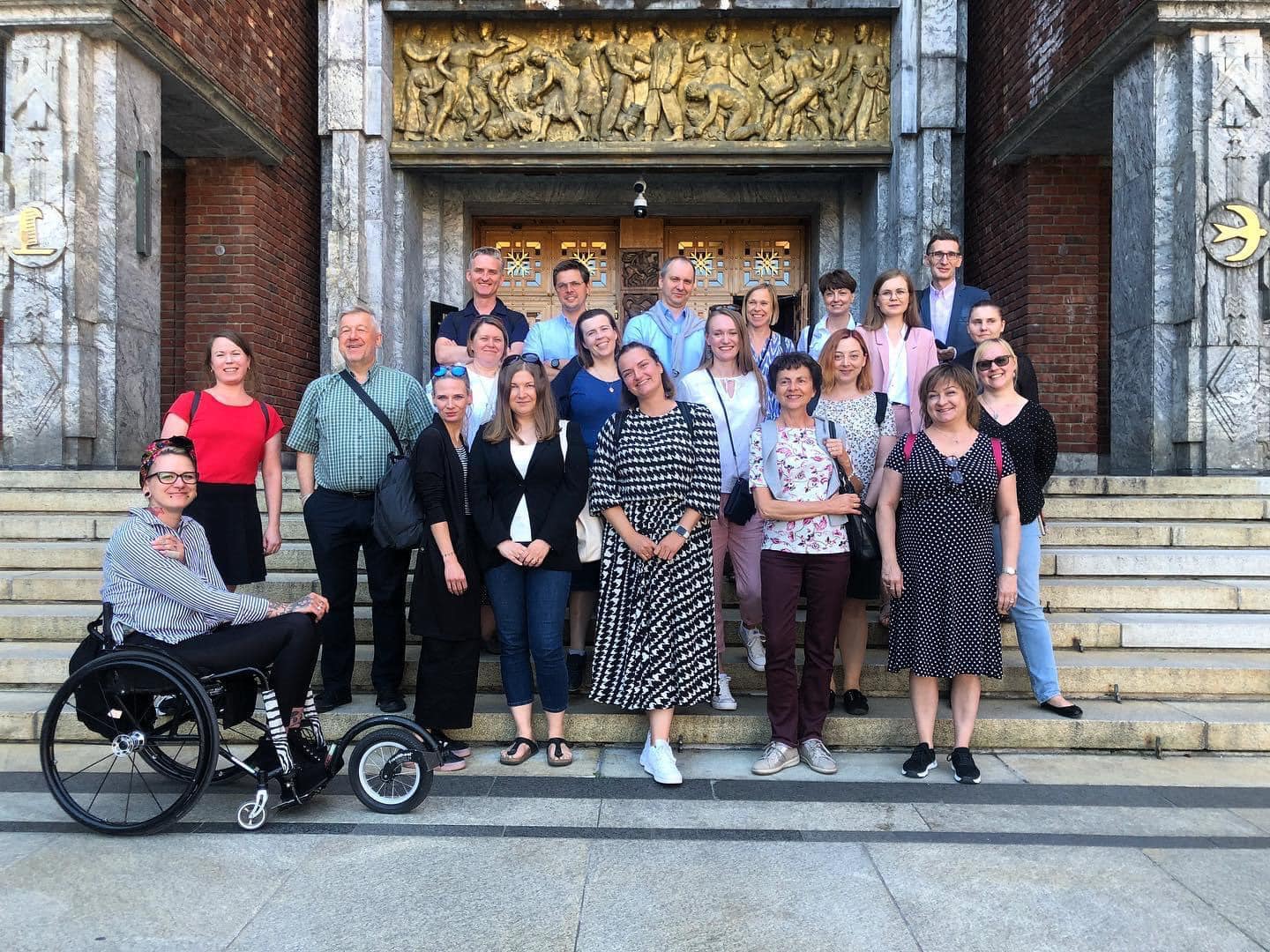 #działania upowszechnienie / wdrożenie
#efekty
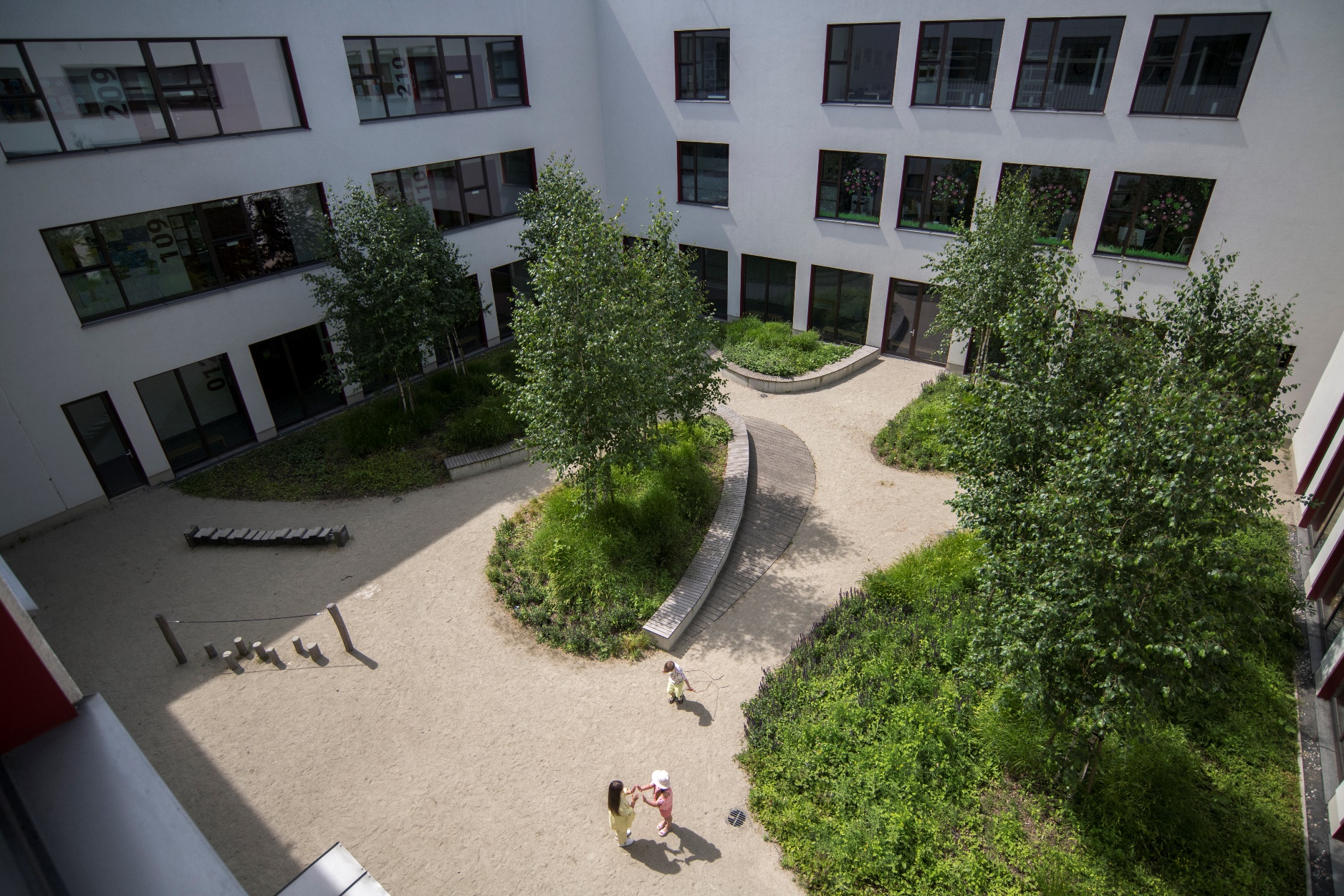 Dziękuję
Donata Kończyk 
Pełnomocniczka Prezydenta m.st. Warszawy ds. dostępności